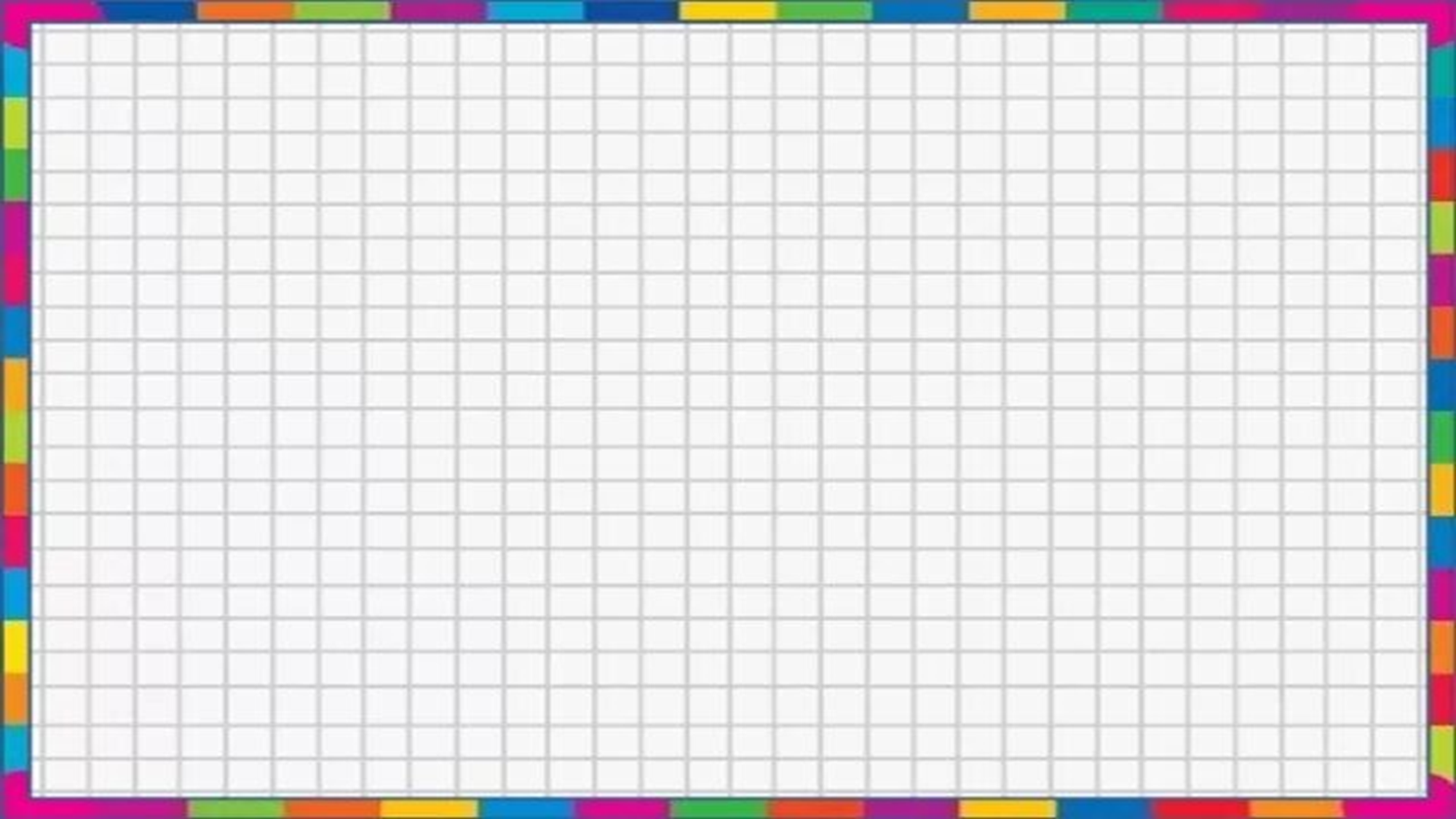 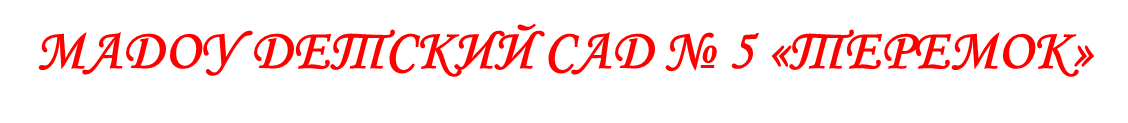 Математический уголок»
В СТАРШЕЙ ГРУППЕ

ВЫПОЛНИЛИ  ВОСПИТАТЕЛИ:   
СЕРОВА ОЛЬГА АНАТОЛЬЕВНА 
ЯХАНОВА АННА ВИКТОРОВНА 
БЕЛОВА ЭЛЬВИРА МАСГУТОВНА



НИЖЕГОРОДСКАЯ ОБЛАСТЬ
ГОРОДСКОЙ ОКРУГ Г. БОР
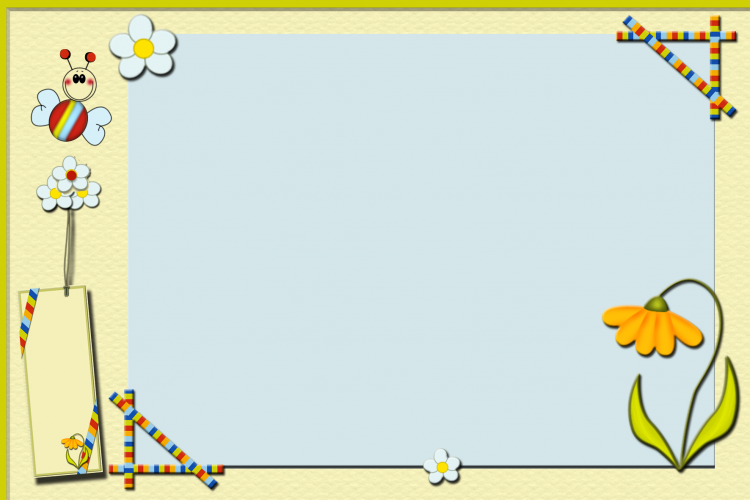 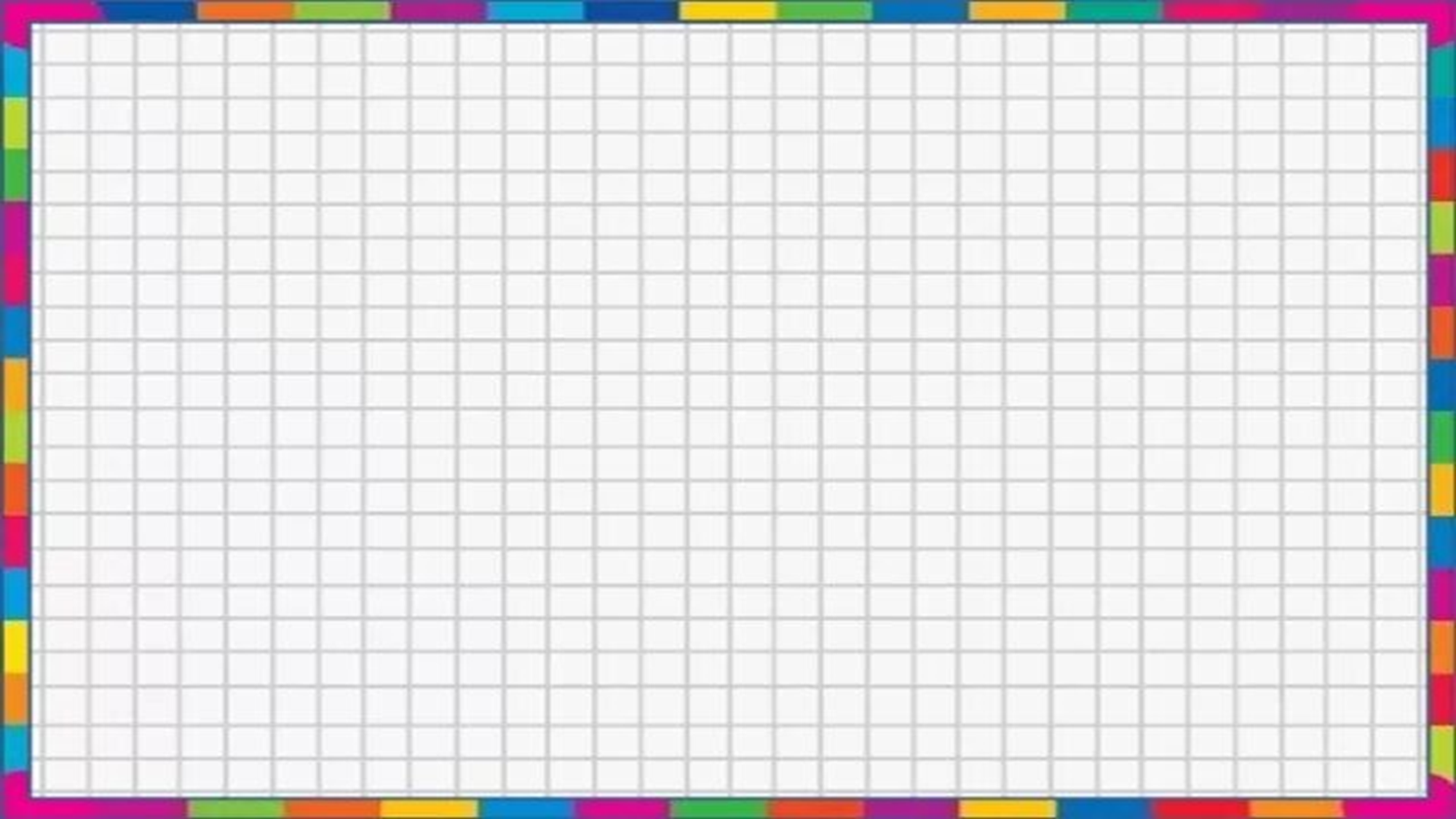 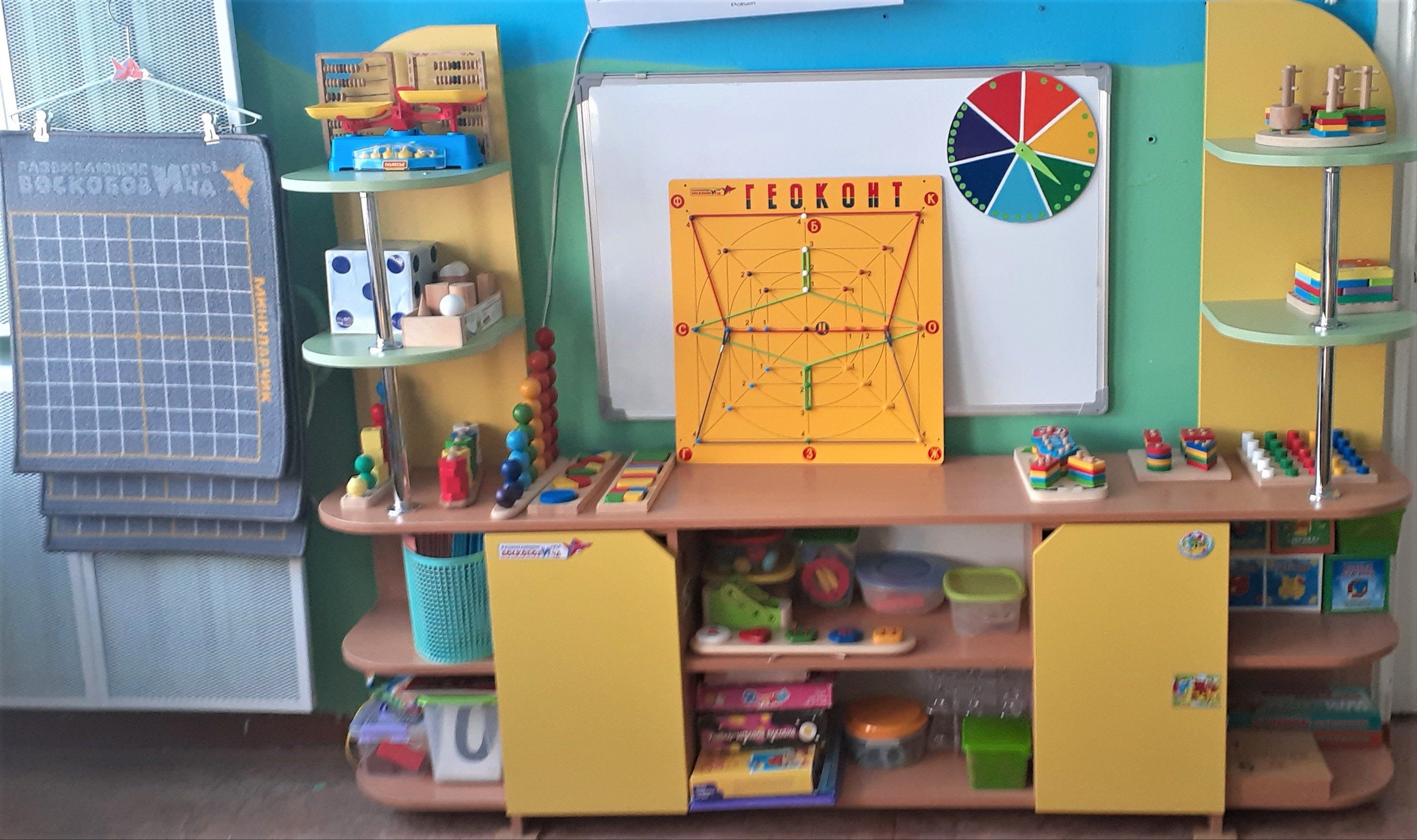 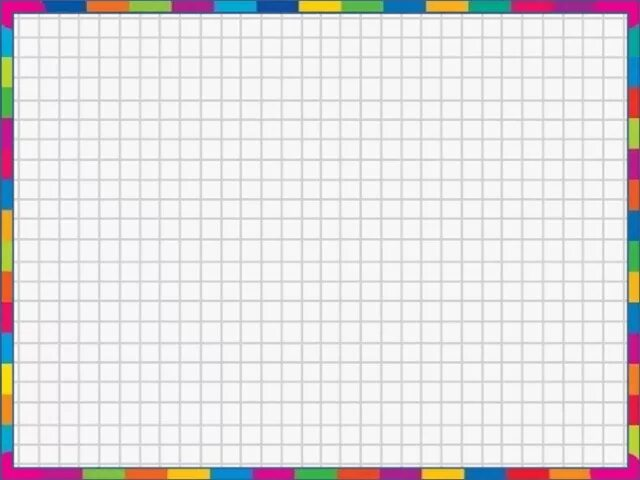 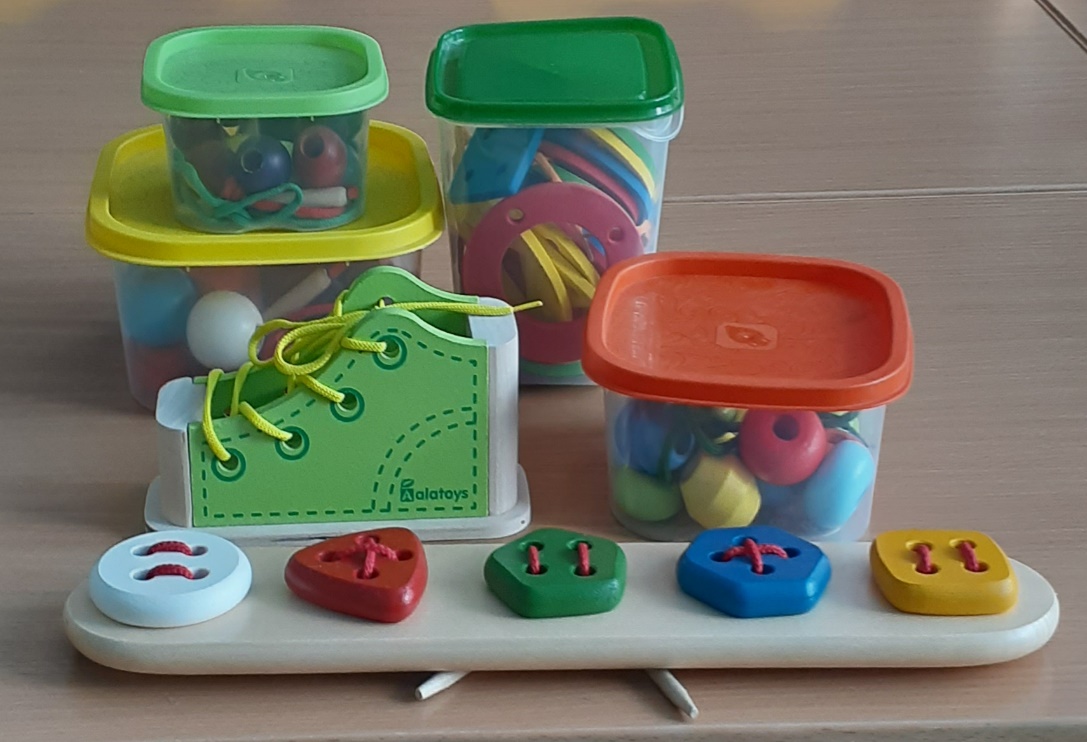 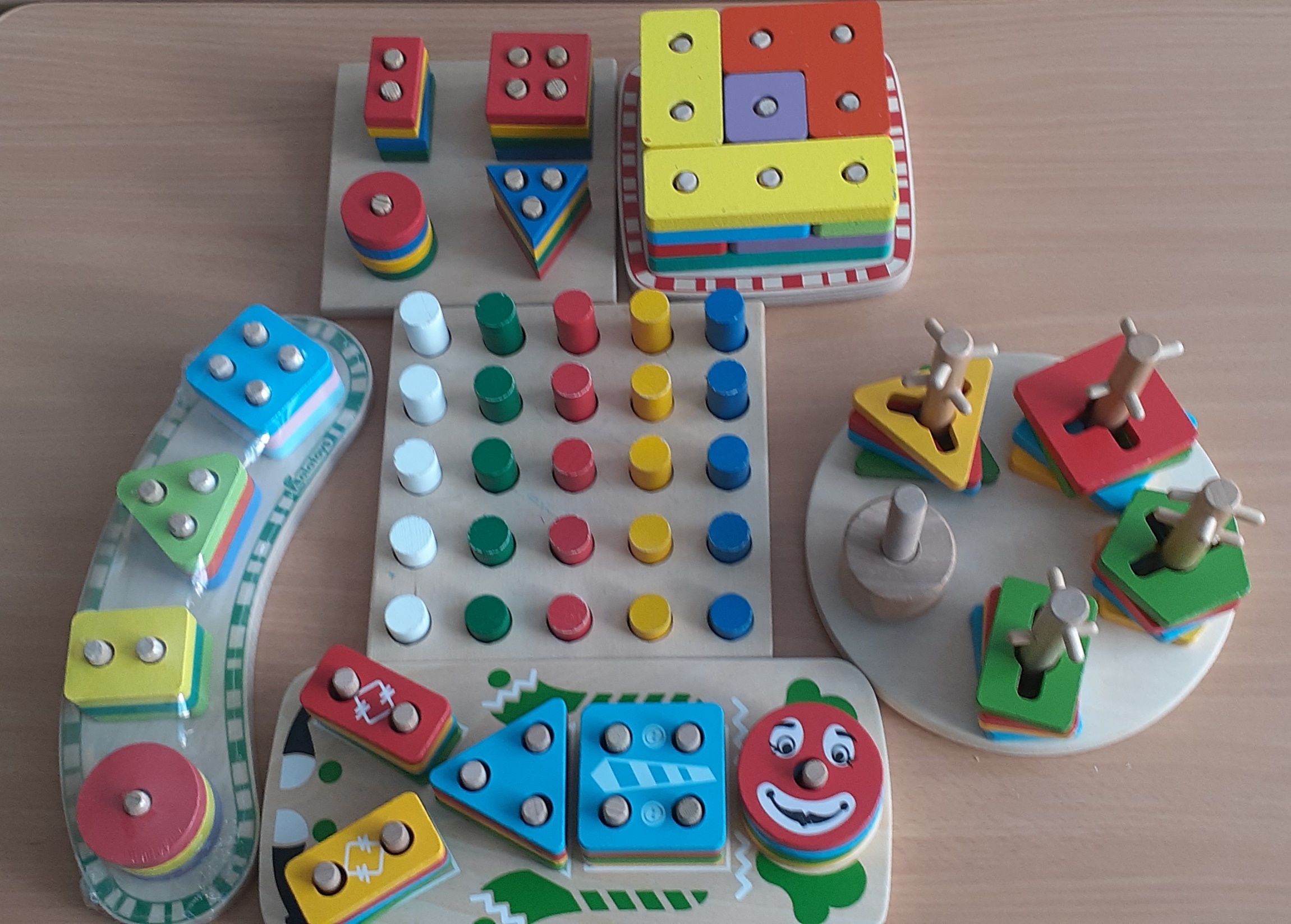 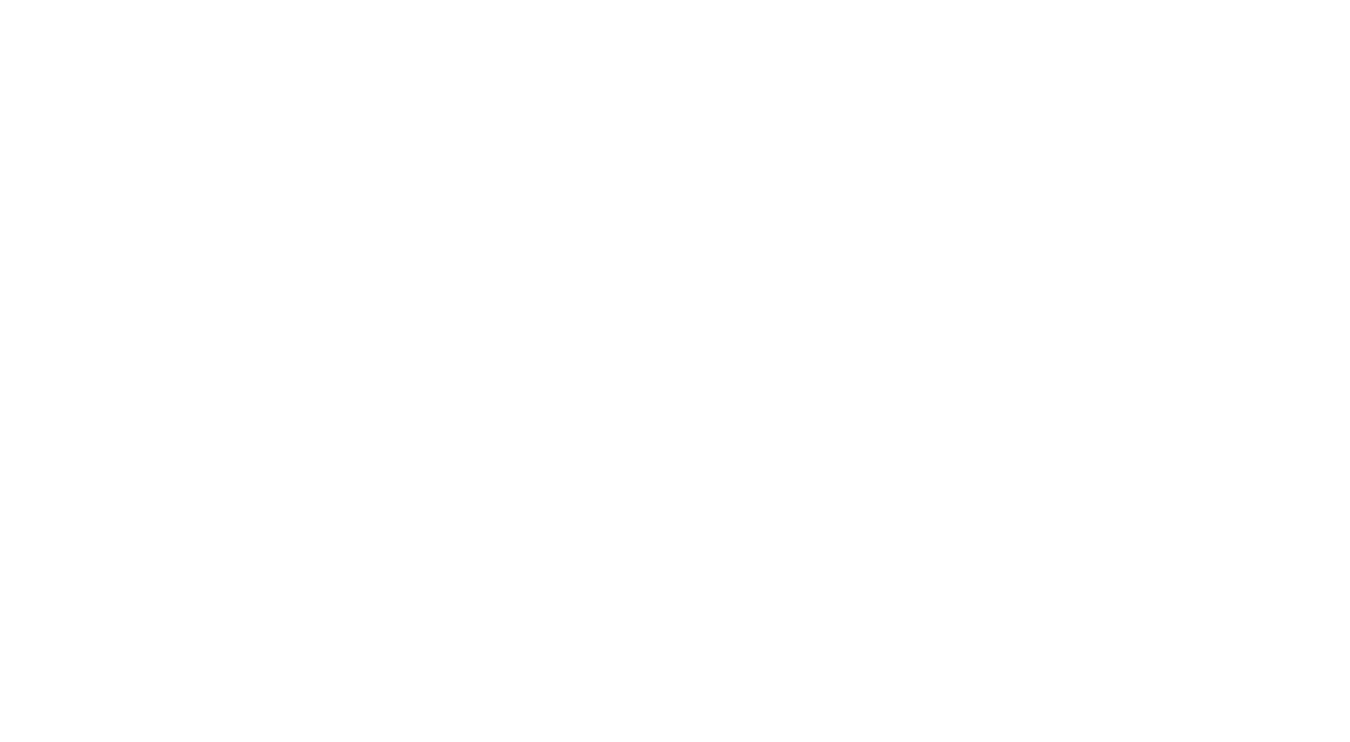 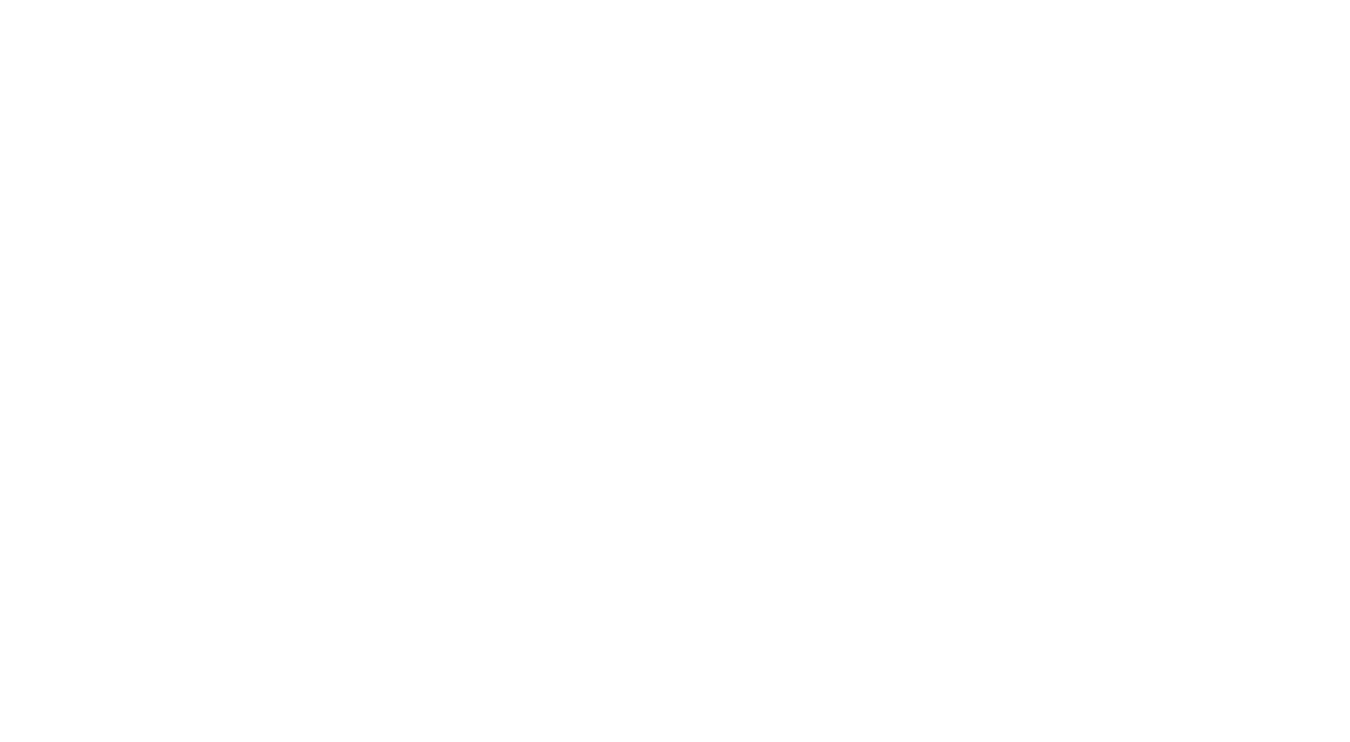 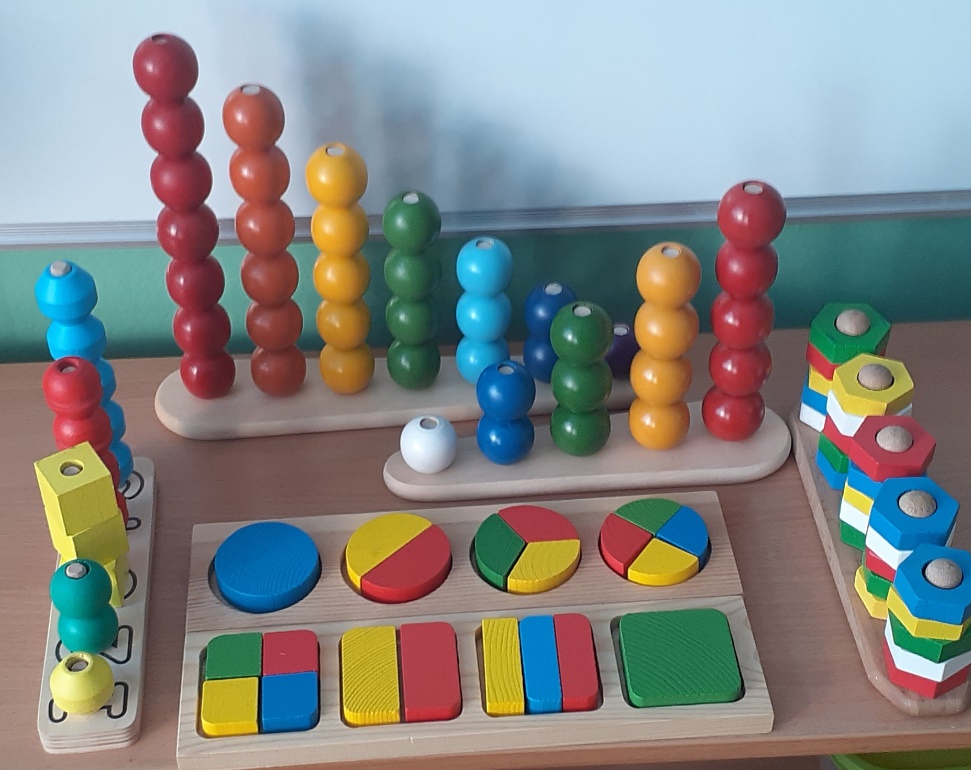 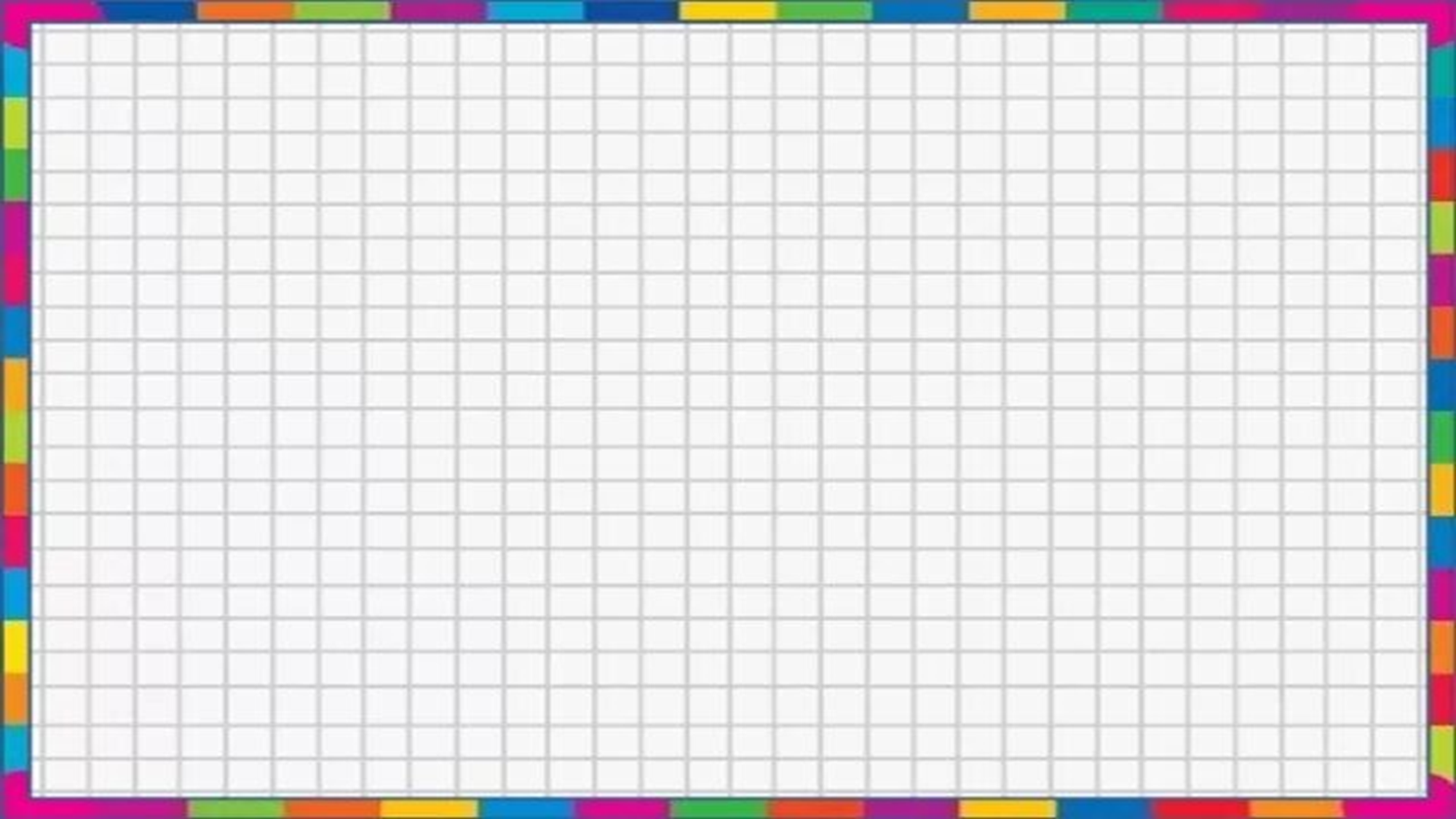 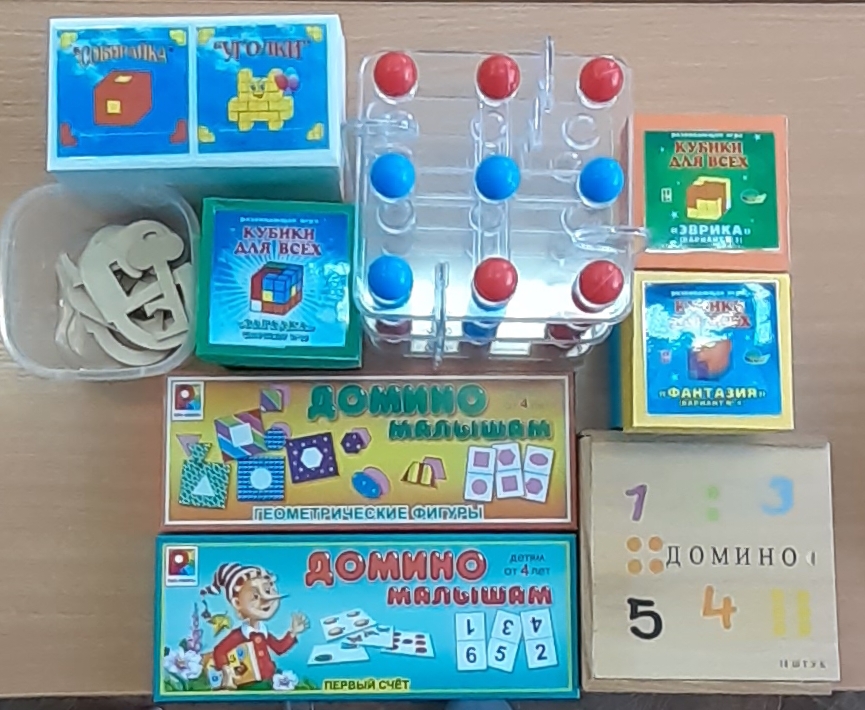 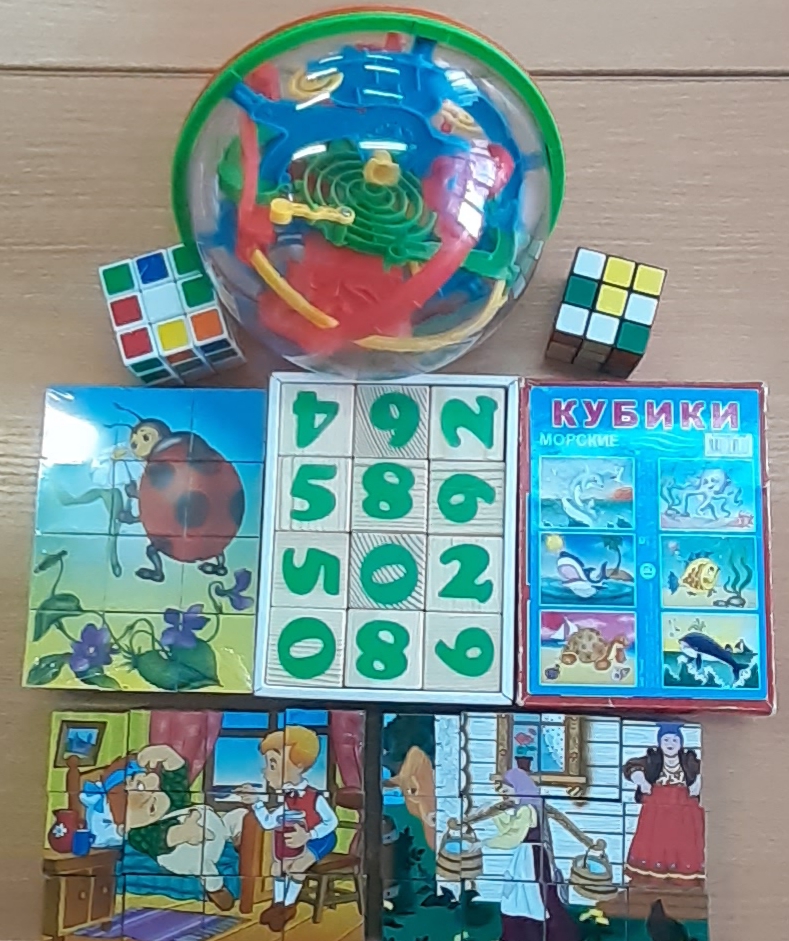 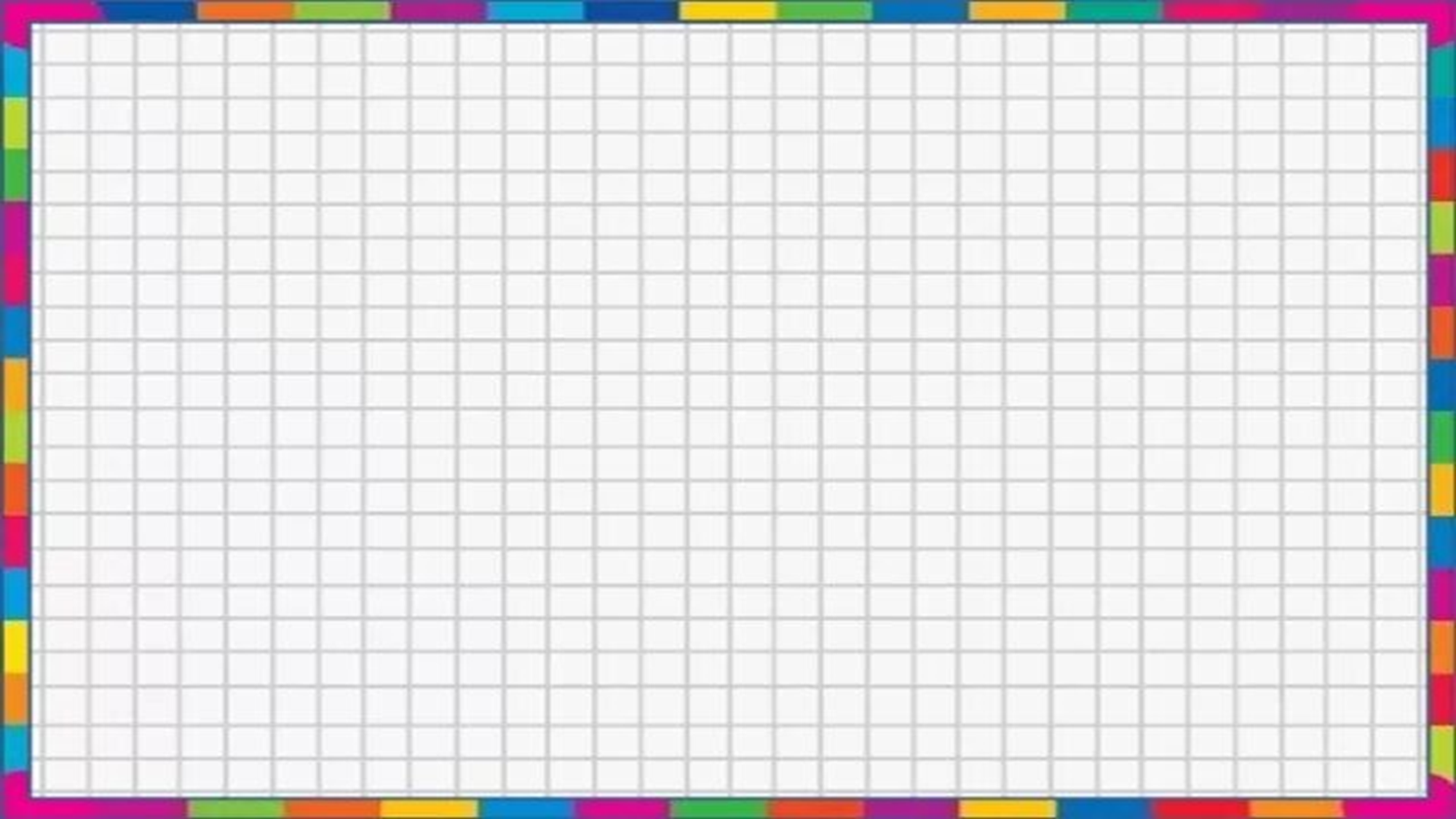 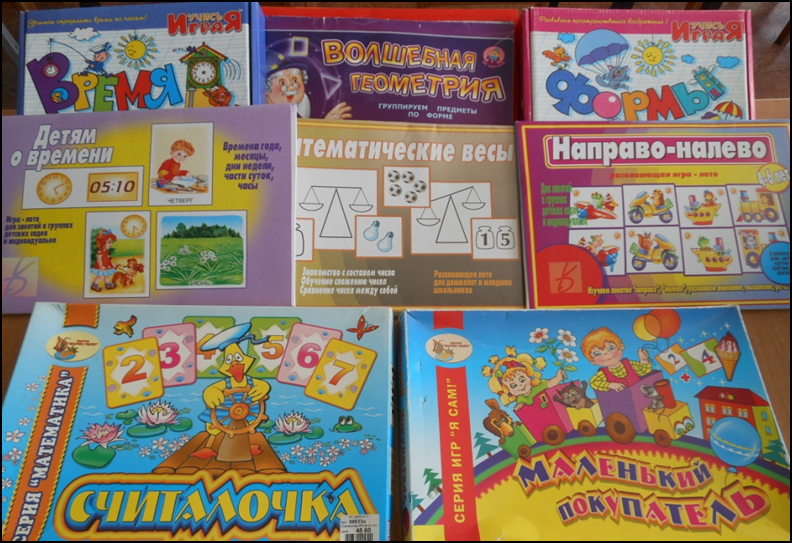 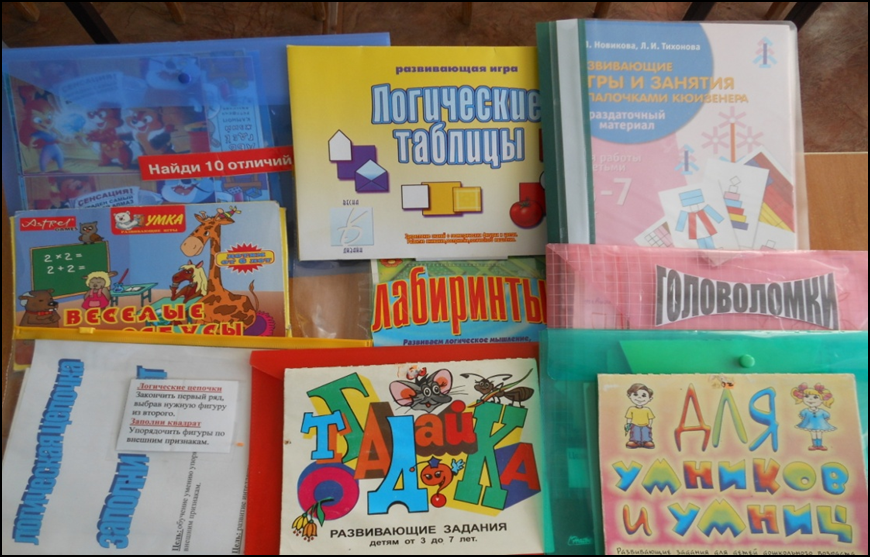 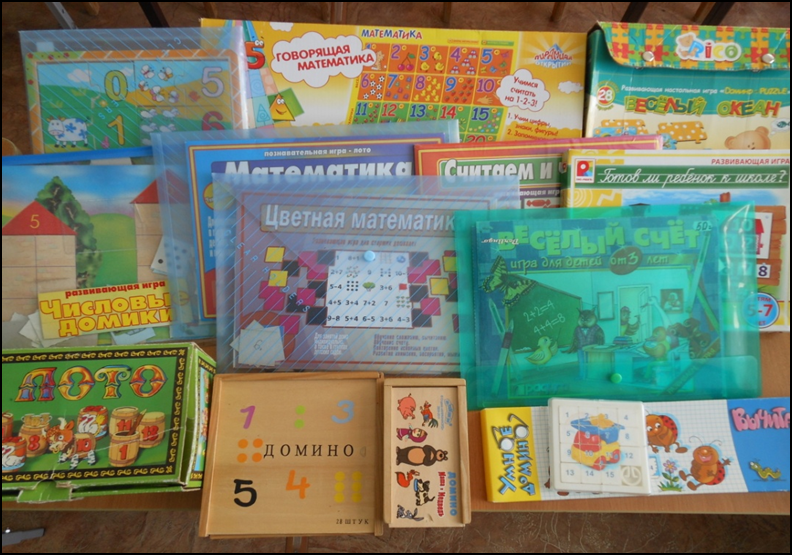 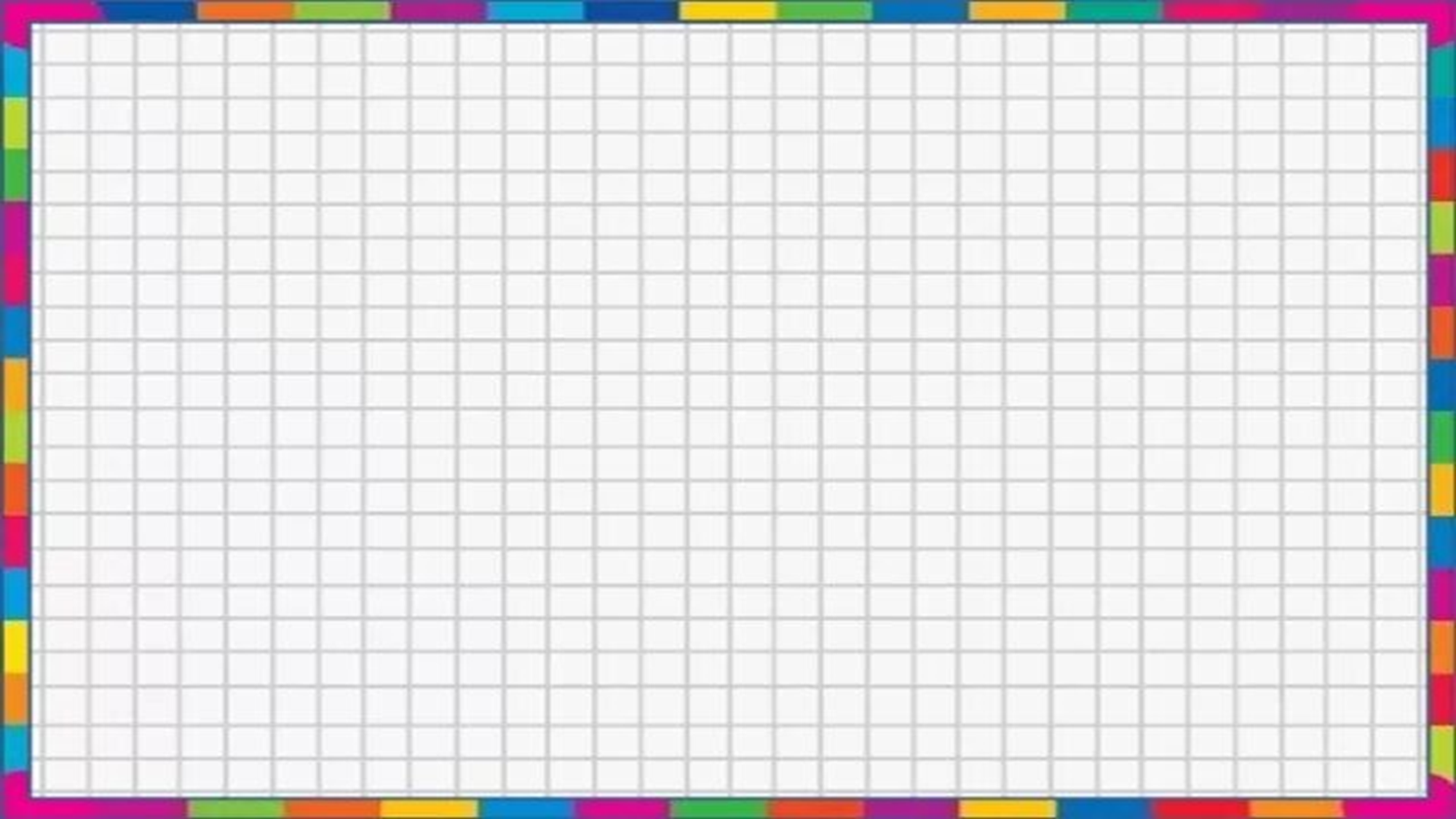 ИГРЫ   ВОСКОБОВИЧА
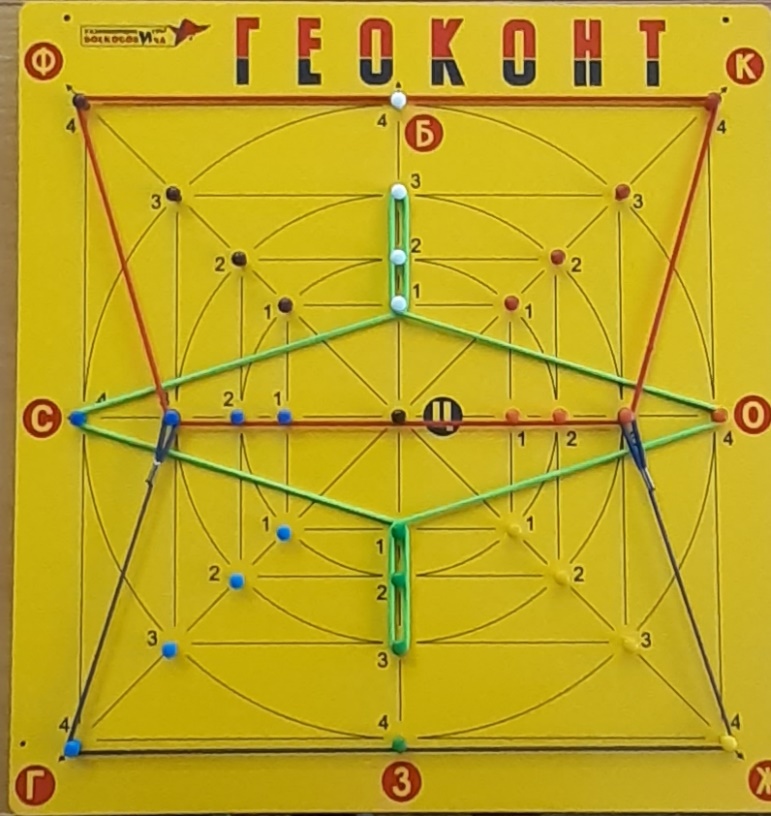 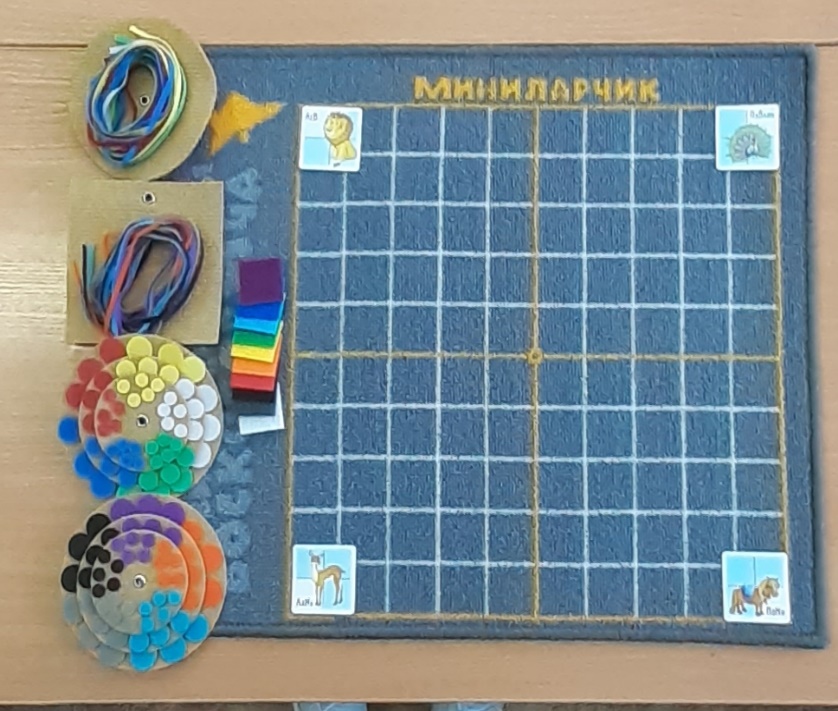 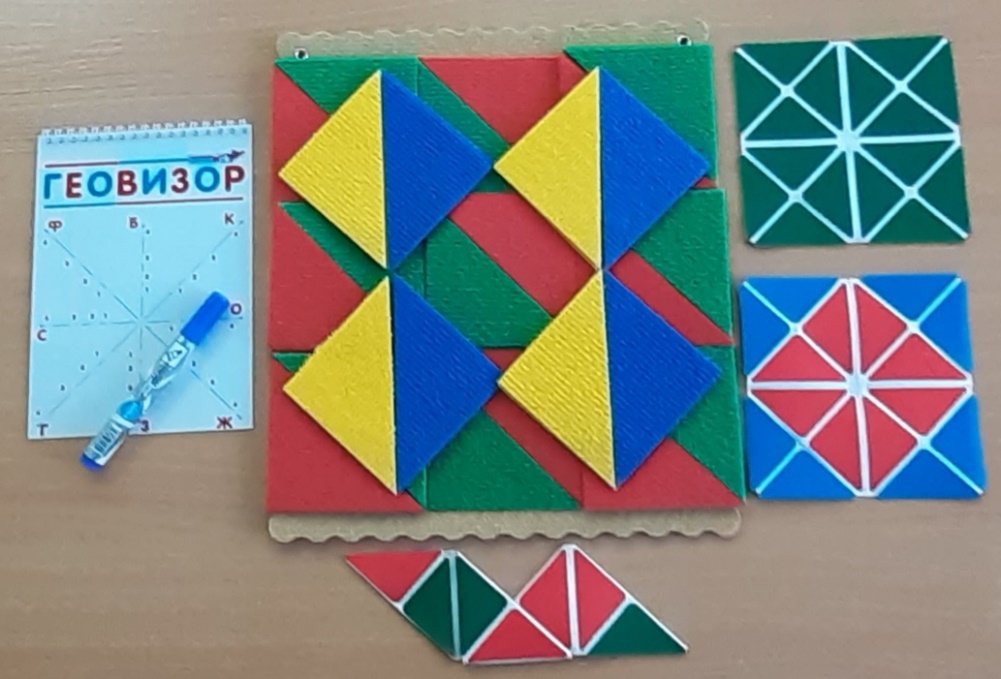